AVRIL 2020
Évaluation qualitative des relogements dans le cadre des projets de rénovation urbaine de la métropole dans les quartiers des Villeneuves de Grenoble et d’Echirolles et de Mistral
Retour sur l’usage d’Ibest dans l’évaluation des relogements
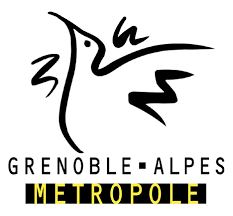 1. Analyse transversale 
Impacts du relogement sur le bien-être et le parcours de vie des ménages
Etude qualitative relogement - Grenoble Alpes Métropole   |   Groupe Pluricité   |   Mai 2020
2
Des effets circonscrits du relogement sur la vie sociale des locataires
Pour analyser les effets du relogement sur les parcours de vie des personnes (au sens large), plusieurs thématiques ont été explorées : sociabilité, accès aux services, modes de transport, habitudes de consommation, activités extra-professionnelles, situation professionnelle, situation budgétaire des ménages…
Des relations de voisinage toutefois affaiblies
Un faible impact du relogement sur les liens des personnes avec leurs proches
Le relogement a eu globalement peu d’effets sur les sociabilités familiales et amicales des ménages:  
Soit parce que ces sociabilités sont globalement déconnectées du lieu de résidence des ménages, 
Soit parce qu’elles y sont, à l’inverse, tellement connectées que le ménage a fait le choix de rester dans le quartier initial afin de les préserver
Des cas de pertes notables de sociabilité familiales et amicales qui apparaissent assez exceptionnels
Le relogement a eu un impact non-négligeable sur les sociabilités de voisinage. 
Pour la grande majorité des personnes relogées, le déménagement s’est traduit par une dégradation des relations de voisinage (qui s’étaient bien souvent construites sur des années), qu’ils tendent à idéaliser. On note ici une plus grande sensibilité sur ce point des personnes « fragilisées » et « isolées ». 
Après un an, beaucoup font le constat d’une méconnaissance de leurs voisins et de l’absence de contact avec ces derniers au-delà des salutations minimales, et tendent à regretter leurs précédentes relations de voisinage. 
Constat renforcé par des personnes qui  indiquent ne pas accorder beaucoup d’intérêt à leur vie de quartier, qui ne constitue pas un pilier important de leur vie sociale.
Etude qualitative relogement - Grenoble Alpes Métropole   |   Groupe Pluricité   |   Mai 2020
3
Des effets circonscrits du relogement sur la vie sociale des locataires
La sociabilité des enfants dans l’ensemble préservée
Des cas exceptionnels de sociabilité redynamisée
La sociabilité des enfants a dans l’ensemble été préservée pour les familles rencontrées. 
Pour les enfants les plus jeunes, les parents tendent à les inscrire dans l’école en proximité du nouveau logement (ex. Drac). 
Pour les enfants plus âgés et pré-adolescents, les parents rencontrés ont principalement fait le choix de les maintenir dans leurs écoles quand leur scolarité s’y déroulait bien, et ce malgré l’éloignement de l’établissement scolaire. 
Pour la plupart, les activités périscolaires et de loisirs ont été conservées
Un cas exceptionnel de sociabilité affaiblie du fait d’une baisse du reste à vivre du ménage
Pour ce ménage, la solution trouvée à l’augmentation du budget logement a été la réduction du budget dédié aux activités de loisirs (et donc de sociabilité) des enfants.
Le relogement dans une nouvelle résidence a constitué un levier pour initier, pour certains ménages, une dynamique de rencontres sociales (avec le voisinage).
C’est à nous de créer une harmonie entre nous dans notre nouvel environnement – entretien n°9
De rares cas d’impact du relogement sur la santé psychique des personnes
Pour les personnes les plus fragilisées, le relogement a constitué une perte de repère qui a pu se traduire par une dégradation de la santé psychique des personnes (dépression, anxiété etc.)
Etude qualitative relogement - Grenoble Alpes Métropole   |   Groupe Pluricité   |   Mai 2020
4
Un accès aux services, aux transports et aux commodités globalement préservé
Le faible effet du relogement sur l’accès aux services et commodités
Une évolution des moyens de transport et un impact sur les temps de transport quotidiens limités
Les habitudes de consommations et de loisirs qui ont globalement été préservées
Même si cela se traduit parfois par un éloignement, les ménages tendent à avoir préservé leur habitudes de consommation et de fréquentation des services et administrations (à l’instar du choix de ne pas changer de médecin de famille ou de pharmacie, pour les ménages ayant quitté le quartier). 
On note toutefois une légère dégradation dans l’accès aux services publics pour certains ménages s’éloignant de leur quartier d’origine 
Les ménages ayant fait le choix de partir de certains quartiers, à l’instar de l’Arlequin,  témoignent réaliser a posteriori la qualité de la couverture du quartier par ces services : proximité avec les services publics du quotidien (CAF, annexe de la mairie, PIMS, La Poste, centre social, écrivain public…) et les commodités commerciales (proximité avec Grand ’Place, marché hebdomadaire….).
Les ménages insistent dans la plupart des cas sur l’accessibilité des transports en commun sur l’agglomération. 
Les habitudes en termes de transport et de moyens de déplacement ont été très faiblement impactées par le relogement. 
Pour les quelques personnes relogées en dehors de la Métropole, l’accès et la fréquence des transports en commun ont diminué. 
Pour les quelques cas d’éloignement, le moyen de transport auparavant privilégié était la voiture personnelle (souvent pour des raisons professionnelles), venant limiter l’impact de cet éloignement.
Etude qualitative relogement - Grenoble Alpes Métropole   |   Groupe Pluricité   |   Mai 2020
5
[Speaker Notes: Fidélité aux services publics / commodités 
Eloignement pour les personnes parties (notamment de la Villeneuve, globalement bien couverte)
Peu d’évolution des transports : couverture saluée – améliorée. Sauf pour les personnes relogées hors agglo (ex. Varces)]
Peu ou pas d’effets identifiés du relogement en matière d’emploi et de situation professionnelle
Un effet globalement nul sur les situations professionnelles des personnes rencontrées
Pour les personnes encore en activité, l’impact du relogement sur la situation professionnelle s’est avéré globalement nul. 
Les personnes estimant d’ailleurs, plus globalement, que l’adresse n’est pas un facteur déterminant dans leur situation professionnelle.
On note la surprise que manifestent nos interlocuteurs concernant cette thématique
Etude qualitative relogement - Grenoble Alpes Métropole   |   Groupe Pluricité   |   Mai 2020
6
2. Analyse transversale 
Retour sur la grille d’analyse IBEST
Etude qualitative relogement - Grenoble Alpes Métropole   |   Groupe Pluricité   |   Mai 2020
7
Questionner le relogement sous l’angle du bien-être des habitants via l’approche IBEST
Les focales thématiques issues de l’indicateur IBEST ont été intégrée à l’étude, via l’intégration de ces focales dans les questionnaires soumis aux ménages lors des entretiens semi-directifs. Chacune des focales a donc été déclinée en plusieurs questions exploratoires lors des entretiens semi-directifs.
DÉMOCRATIE ET VIVRE ENSEMBLE
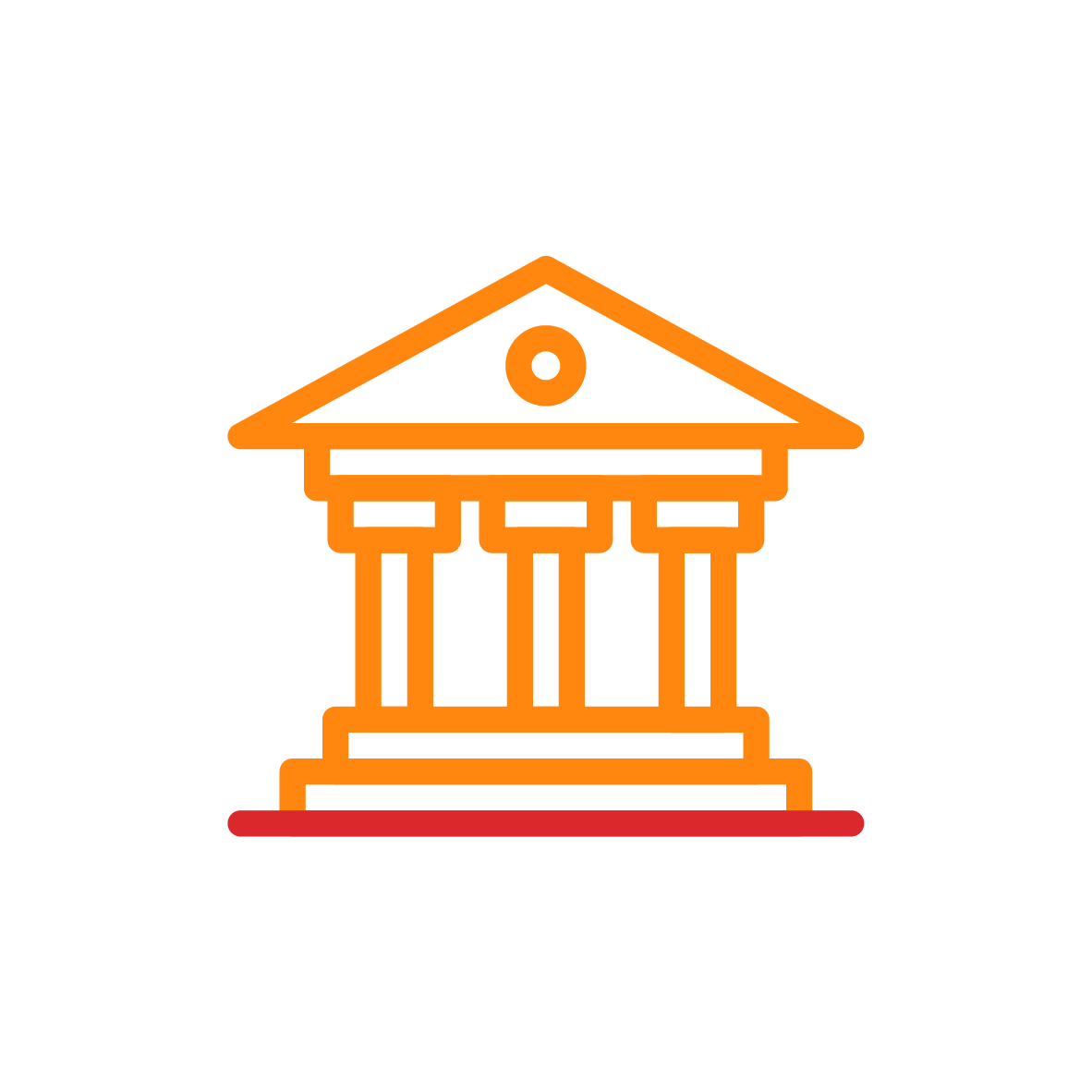 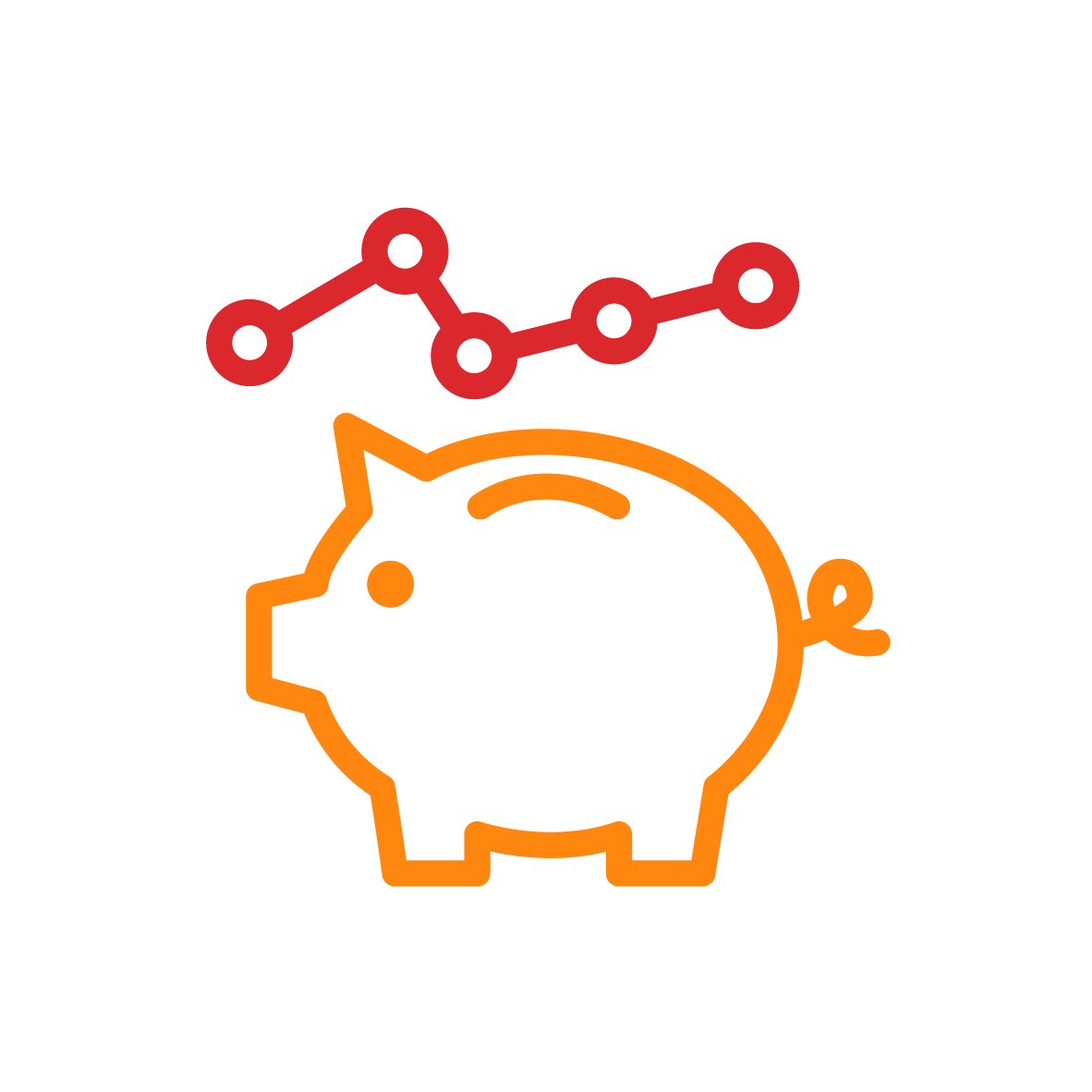 BIENS DE SUBSISTANCE
Situation avant/après concernant la consommation et la facture énergétique  
Evolution du reste à vivre pour les ménages et impacts potentiels de cette évolution sur les autres dépenses du ménage
Confiance institutionnelle : intérêt des pouvoirs publics sur le quartier
Sentiment sur un « filet de sécurité » de l’entourage en cas de problème
ACCÈS ET RECOURS AUX SERVICES PUBLICS  ET DE SANTÉ
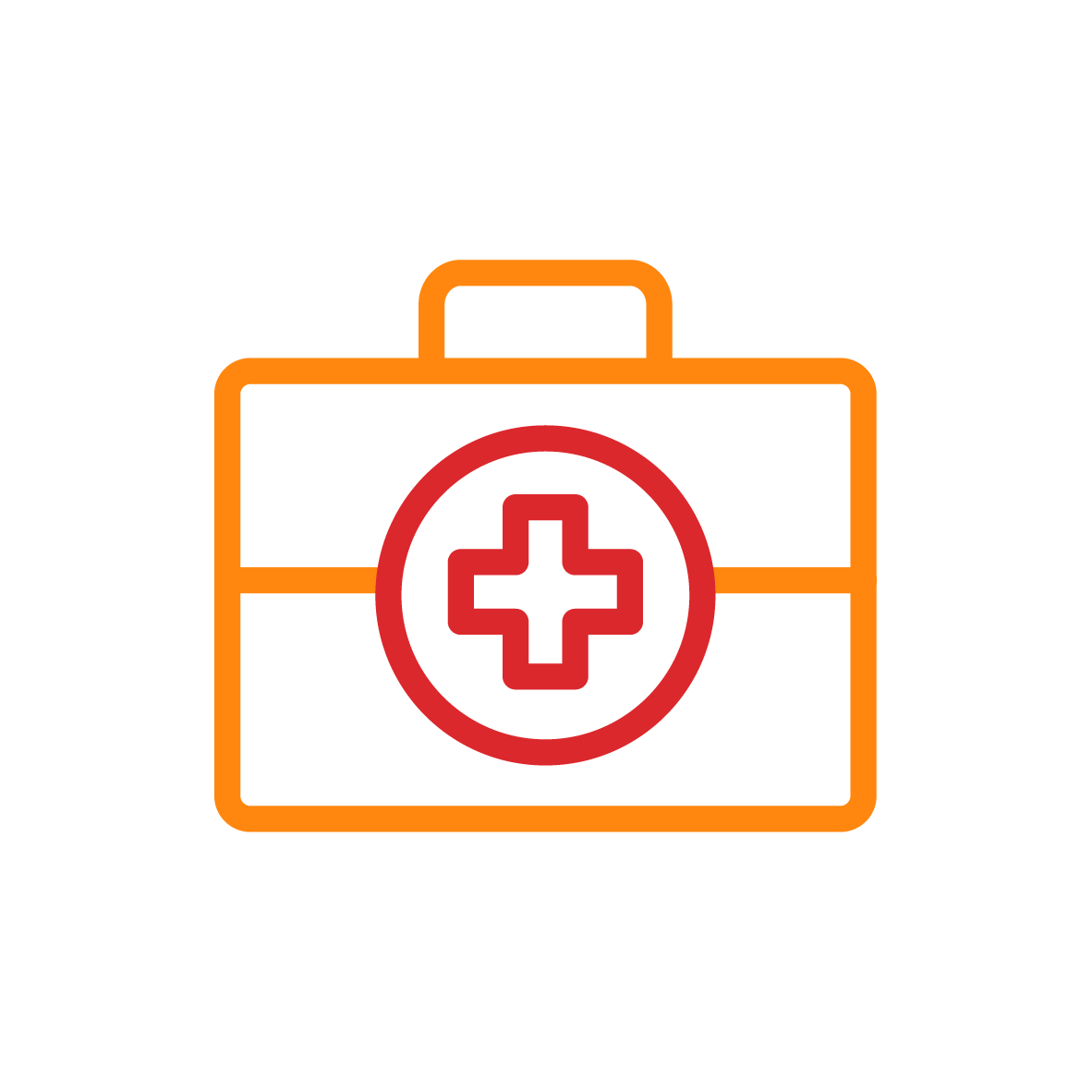 ENVIRONNEMENT NATUREL
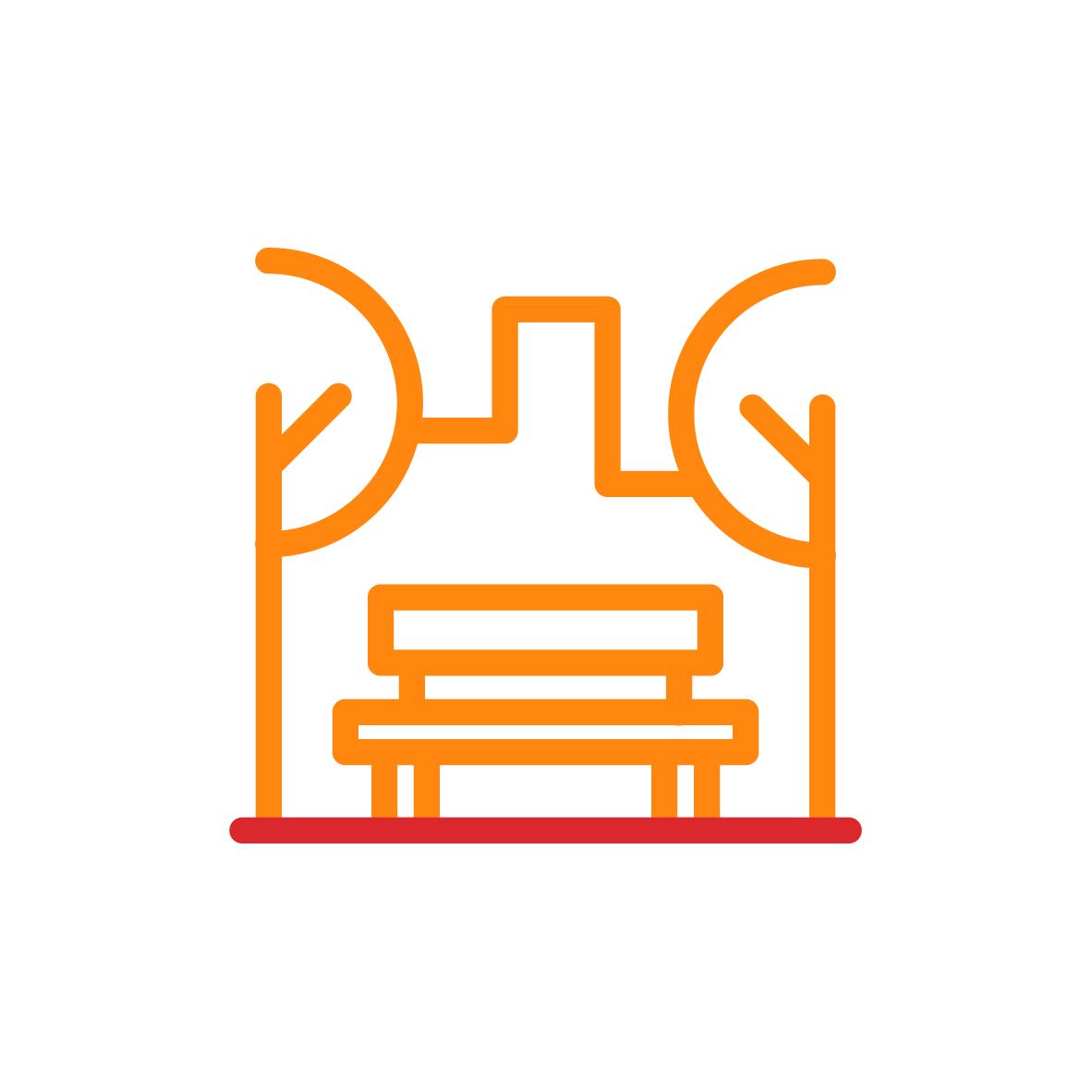 Isolation des logements et confort thermique en été et en hiver des habitants
Accès aux espaces verts et parcs en proximité
Accès à une consommation alimentaire saine (réseau locaux…) 
Ressenti concernant la propreté, le cadre de vie et le respect des espaces verts
Accès aux services publics en proximité
Accès aux services privés et commerces de proximité
Accès à des services de santé en proximité 
Accès à une offre d’activités de proximité
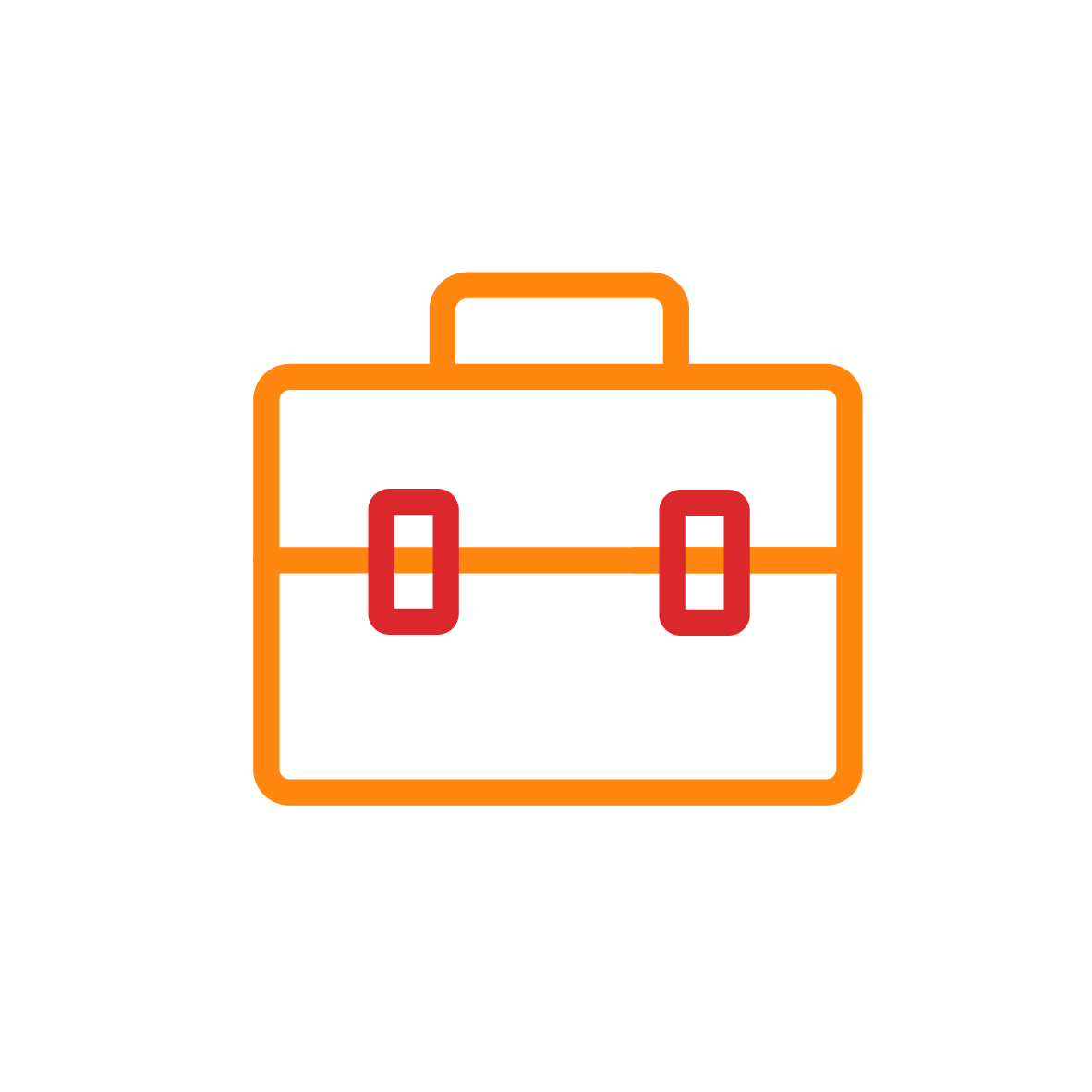 TRAVAIL ET EMPLOI
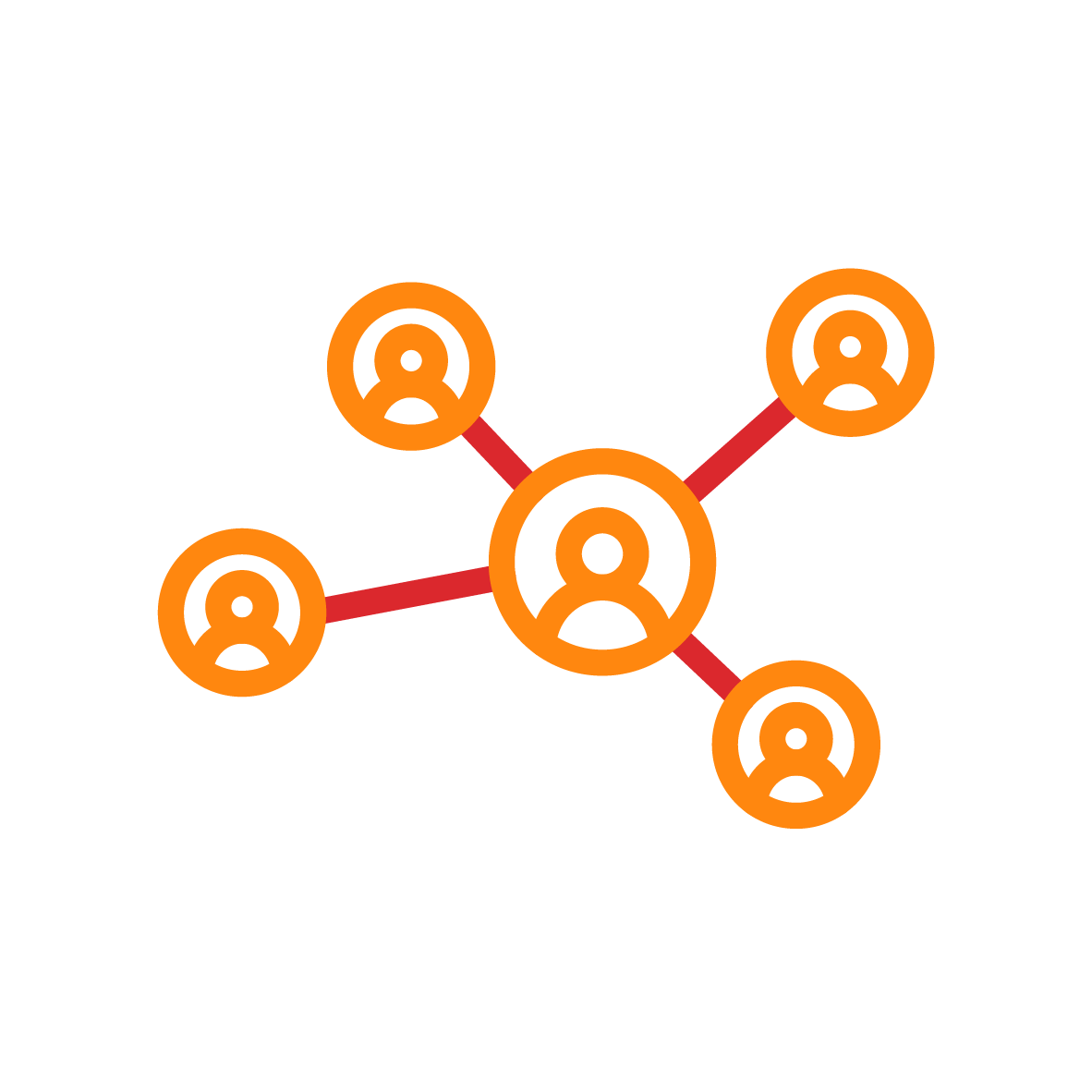 AFFIRMATION DE SOI ET ENGAGEMENT
Impact sur la situation professionnelle du changement d’adresse
Vie et liens de voisinage ;  et plus globalement sentiment d'insécurité
Présence d’associations
Sentiment d’insertion dans un réseau social et investissement des espaces de participation
Accès à l’offre scolaire de proximité  et effets sur la situation scolaire des enfants
TEMPS ET RYTHME DE VIE
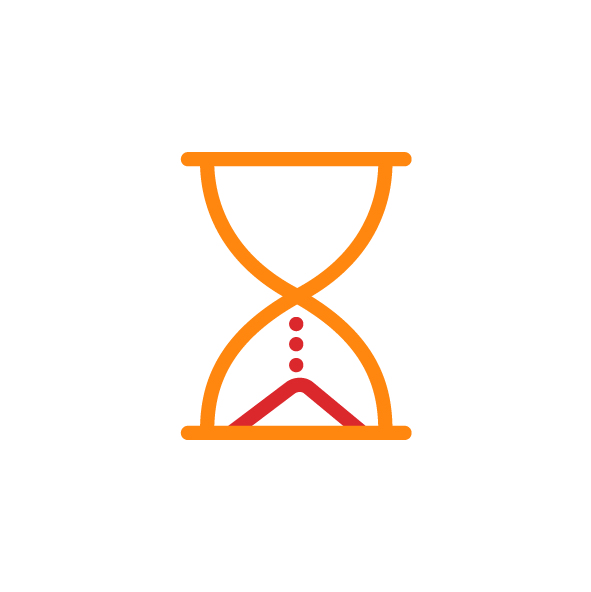 Temps de déplacements domicile-travail ou domicile-autres activités régulières (école, amis, famille, courses, santé, administration,…)
Etude qualitative relogement - Grenoble Alpes Métropole   |   Groupe Pluricité   |   Mai 2020
8
Plusieurs thématiques IBEST pertinentes pour questionner les effets du relogement sur le bien-être des habitants
Plusieurs thématiques et indicateurs IBEST se sont révélés particulièrement intéressants et pertinents pour comprendre l’impact du relogement dans la qualité de vie et le bien-être des habitants. 
Il semble que les dimensions relatives à la situation budgétaire des ménages, et à leur confort social (sentiment d’être acteur et « en capacité d’action », sentiment d’intégration à des réseaux de sociabilité, sentiment d’être entouré, sécurisé) soient les dimensions les plus directement impactées par la procédure de relogement et les plus directement impactantes dans le degré de bien-être des habitants. 
La perception de la nature et la proximité des espaces verts, apparaît également comme un critère de bien-être consensuellement salué par les locataires. Pourtant cette dimension détient une place mineure lors du choix du nouveau logement, peu de ménages pouvant se permettre de considérer ce critère au moment du choix. 
La qualité du cadre de vie quotidien (propreté et respect des lieux communs) et le « vivre-ensemble » sont des dimensions en lien directe avec les opérations PNRU. Pour autant, pour les ménages décidant de rester dans leur quartier d’origine, ces dimensions se sont révélées peu adressées (peu d’amélioration remarquées par ces ménages). 
Des thématiques permettant d’élargir la dimension de bien-être et de révéler le poids des habitudes de vie 
Le questionnement sur l’accès aux services et commodités a permis de mettre en exergue une certaine forme de loyauté des ménages envers leurs habitudes de consommation et services. 
En outre, ces dimensions ont permis de mettre en valeur la dotation des quartiers en aménités et services de certains quartiers (à l’image de la Villeneuve), fortement appréciée par ses habitants.
Etude qualitative relogement - Grenoble Alpes Métropole   |   Groupe Pluricité   |   Mai 2020
9
Plusieurs thématiques IBEST pertinentes pour questionner les effets du relogement sur le bien-être des habitants
Plusieurs thématiques et indicateurs IBEST se sont révélés particulièrement intéressants et pertinents pour comprendre l’impact du relogement dans la qualité de vie et le bien-être des habitants. 
Il semble que les dimensions relatives à la situation budgétaire des ménages, et à leur confort social (sentiment d’être acteur et « en capacité d’action », sentiment d’intégration à des réseaux de sociabilité, sentiment d’être entouré, sécurisé) soient les dimensions les plus directement impactées par la procédure de relogement et les plus directement impactantes dans le degré de bien-être des habitants. 
La perception de la nature et la proximité des espaces verts, apparaît également comme un critère de bien-être consensuellement salué par les locataires. Pourtant cette dimension détient une place mineure lors du choix du nouveau logement, peu de ménages pouvant se permettre de considérer ce critère au moment du choix. 
La qualité du cadre de vie quotidien (propreté et respect des lieux communs) et le « vivre-ensemble » sont des dimensions en lien directe avec les opérations PNRU. Pour autant, pour les ménages décidant de rester dans leur quartier d’origine, ces dimensions se sont révélées peu adressées (peu d’amélioration remarquées par ces ménages). 
Des thématiques permettant d’élargir la dimension de bien-être et de révéler le poids des habitudes de vie et l’attachement à un quartier 
Le questionnement sur l’accès aux services et commodités a permis de mettre en exergue une certaine forme de loyauté des ménages envers leurs habitudes de consommation et services. 
En outre, ces dimensions ont permis de mettre en valeur la dotation des quartiers en aménités et services de certains quartiers (à l’image de la Villeneuve), fortement appréciée par ses habitants.
Etude qualitative relogement - Grenoble Alpes Métropole   |   Groupe Pluricité   |   Mai 2020
10
Des dimensions moins abordées et impactées lors de la procédure de relogement
A l’inverse, plusieurs dimensions IBEST du bien-être n’ont été que faiblement identifiées lors de l’étude : 
La procédure de relogement n’est pas venue impacter le sentiment de confiance institutionnelle 
La situation professionnelle (travail et emploi) est très distinctement appréhendée par les ménages, qui ont pu manifester leur surprise lors des entretiens sur les questions abordant cette dimension
Enfin, la démarche de relogement ne s’est que peu répercutée sur la dimension temporelle du bien-être (peu d’impact sur la gestion du temps, sur le temps libre, sur le rythme de vie).